Diffusion/Osmosis Lab Write Up Hints
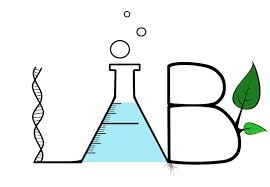 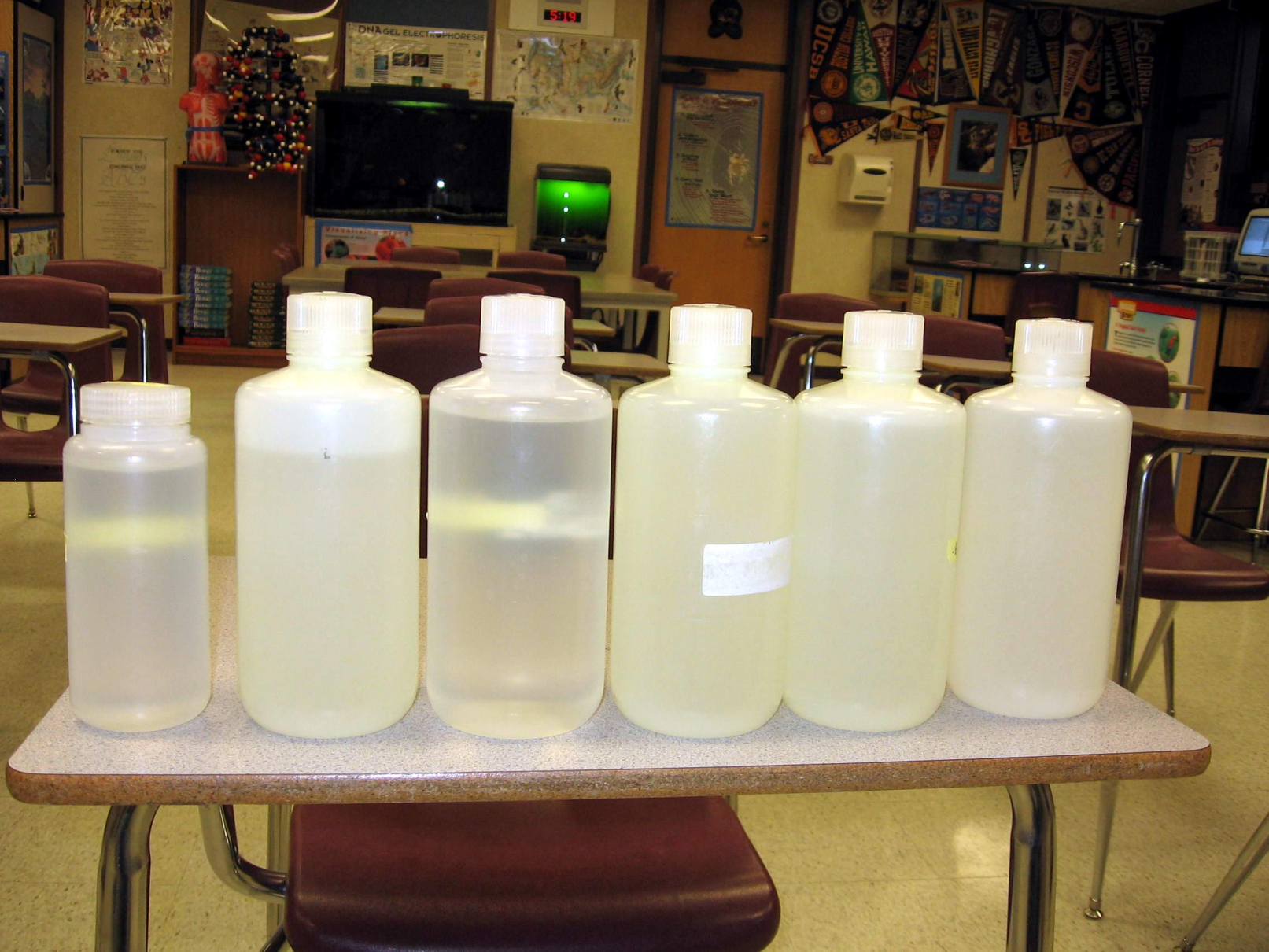 .4
.6
.8
1.0
0
.2
5 Different Concentrations of 
Sucrose Solution
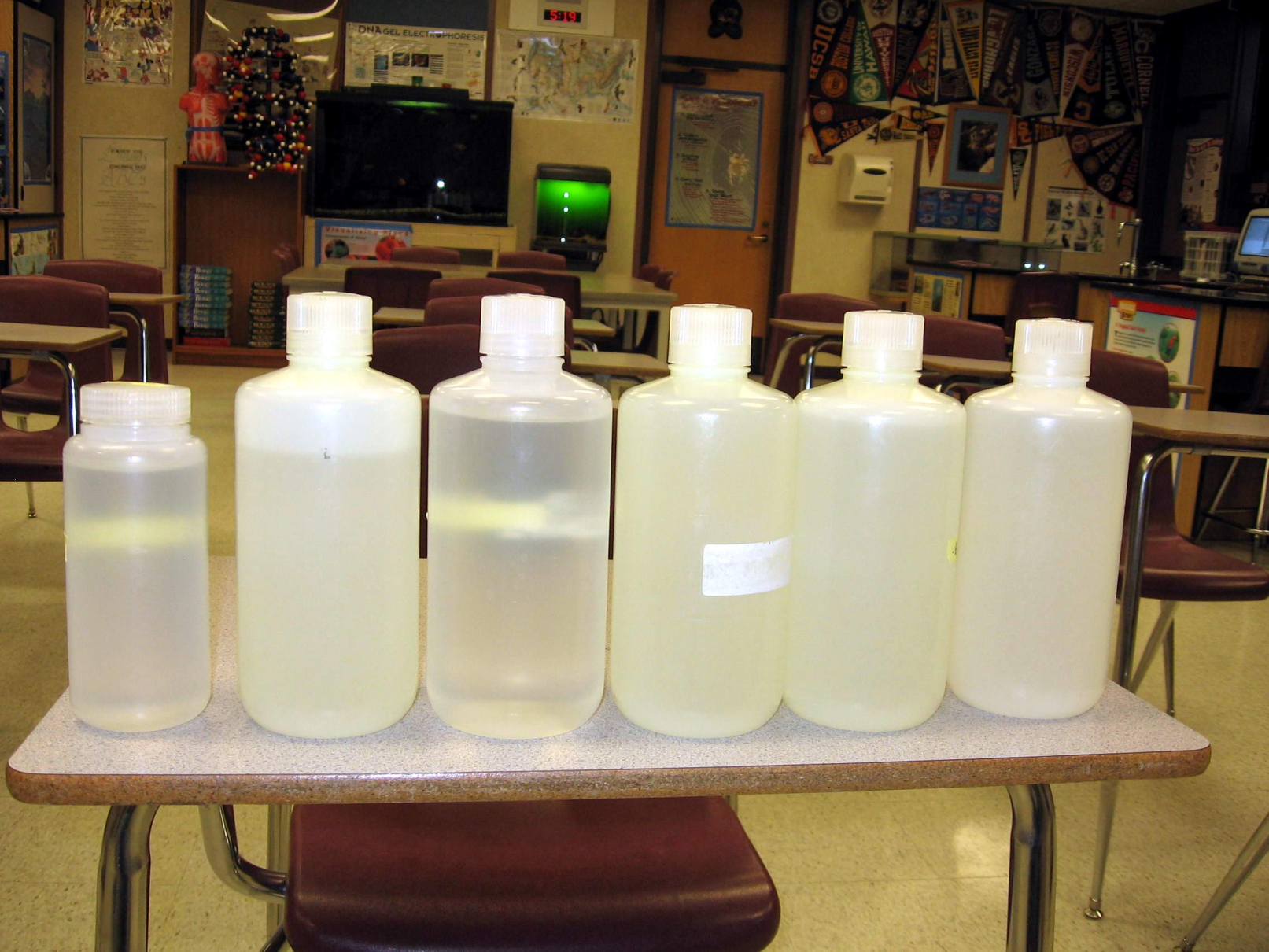 .2
.4
.6
.8
1.0
0
“Sweeter”
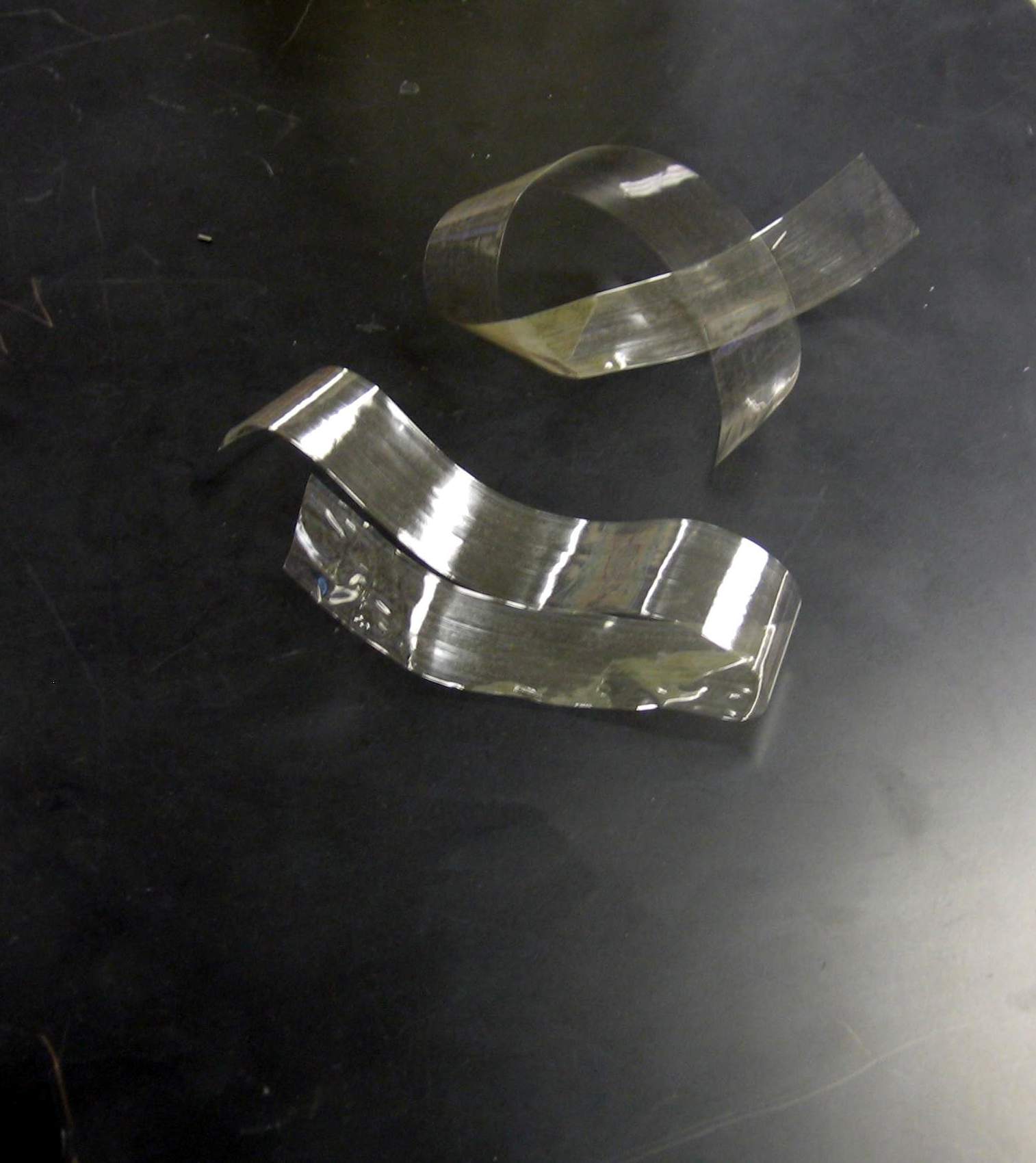 Dialysis Tubing
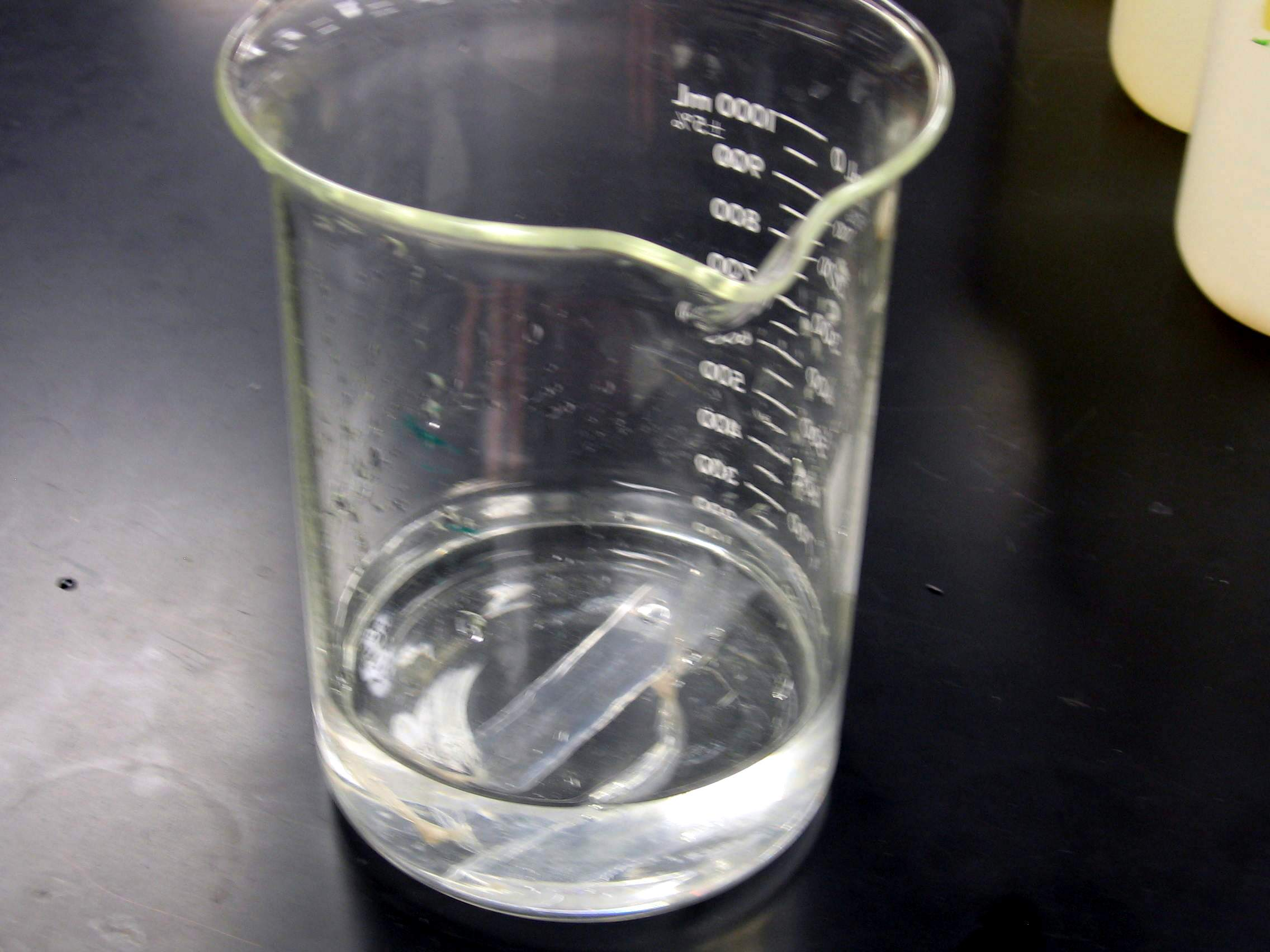 Soaking  Dialysis Tubing
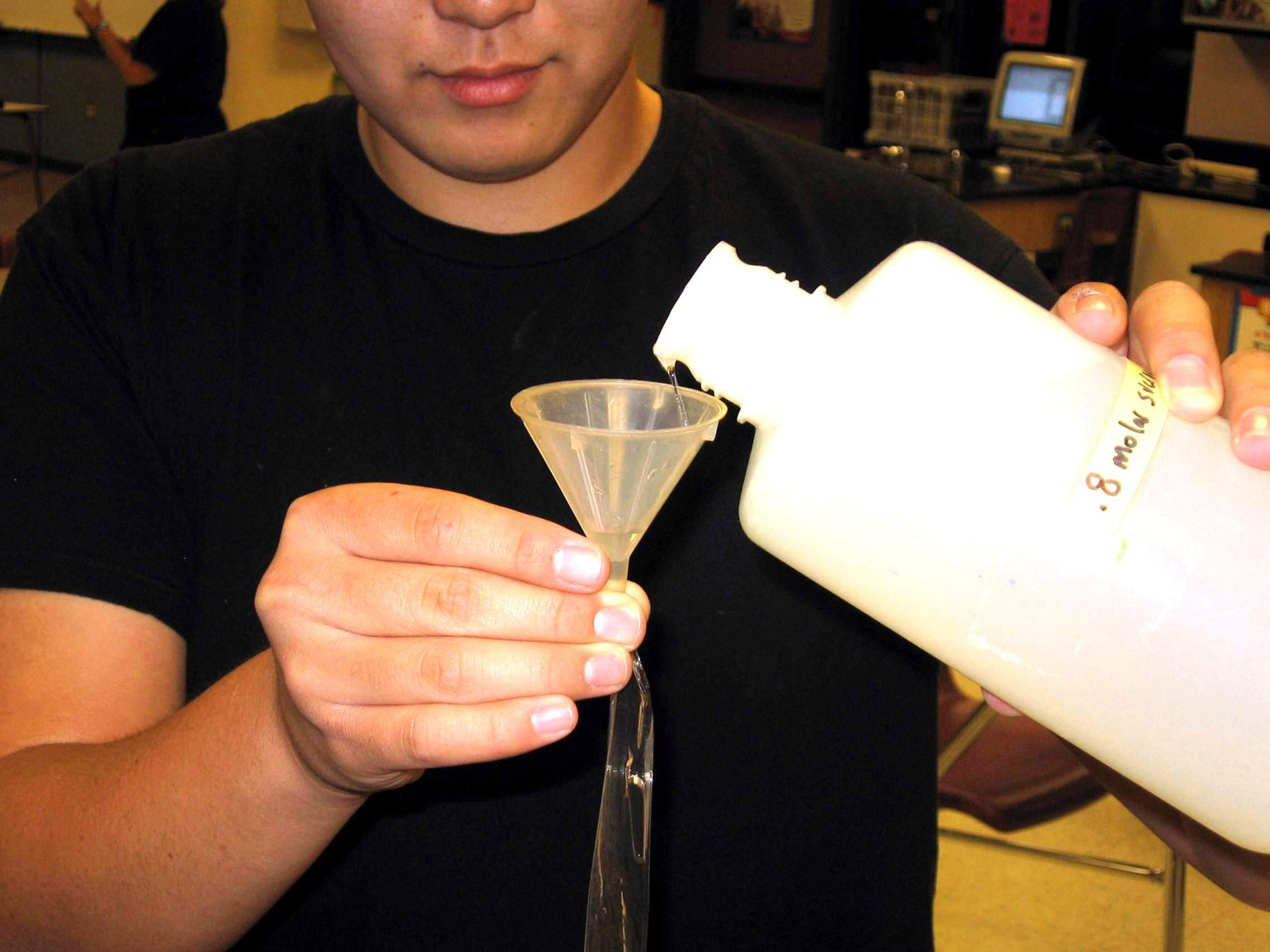 After Tying  One End, Pour Solution 
Into Dialysis Tubing
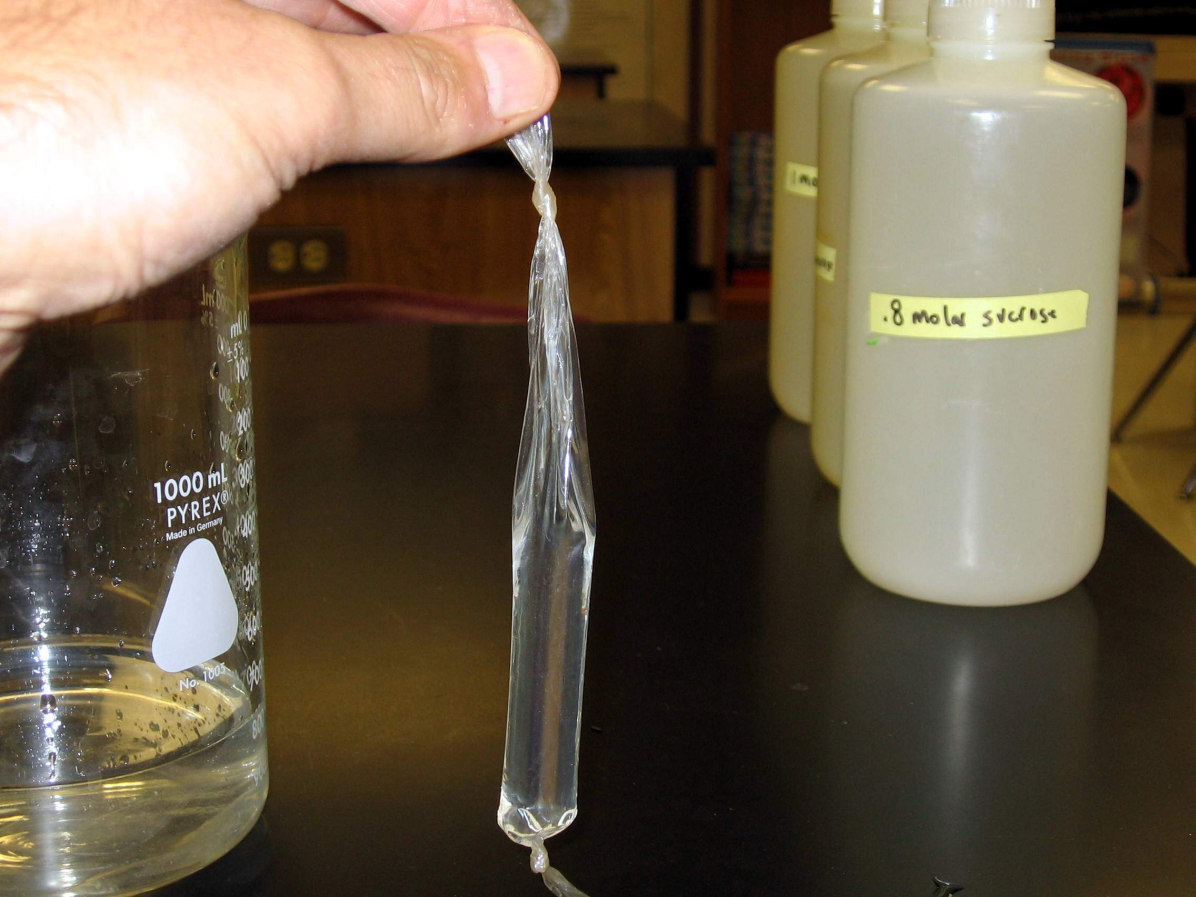 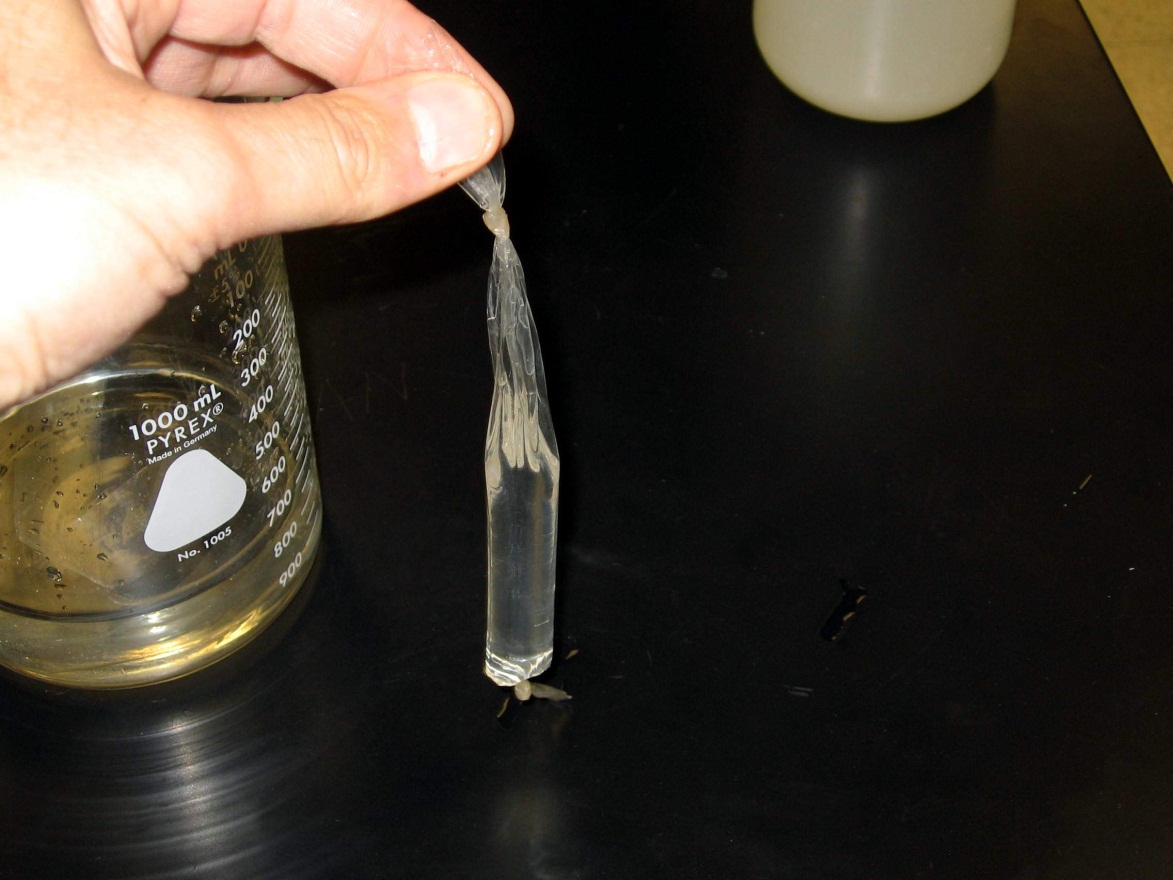 Pour Both Tubes With Assigned 
Sucrose Concentrations.
Tie off other end.
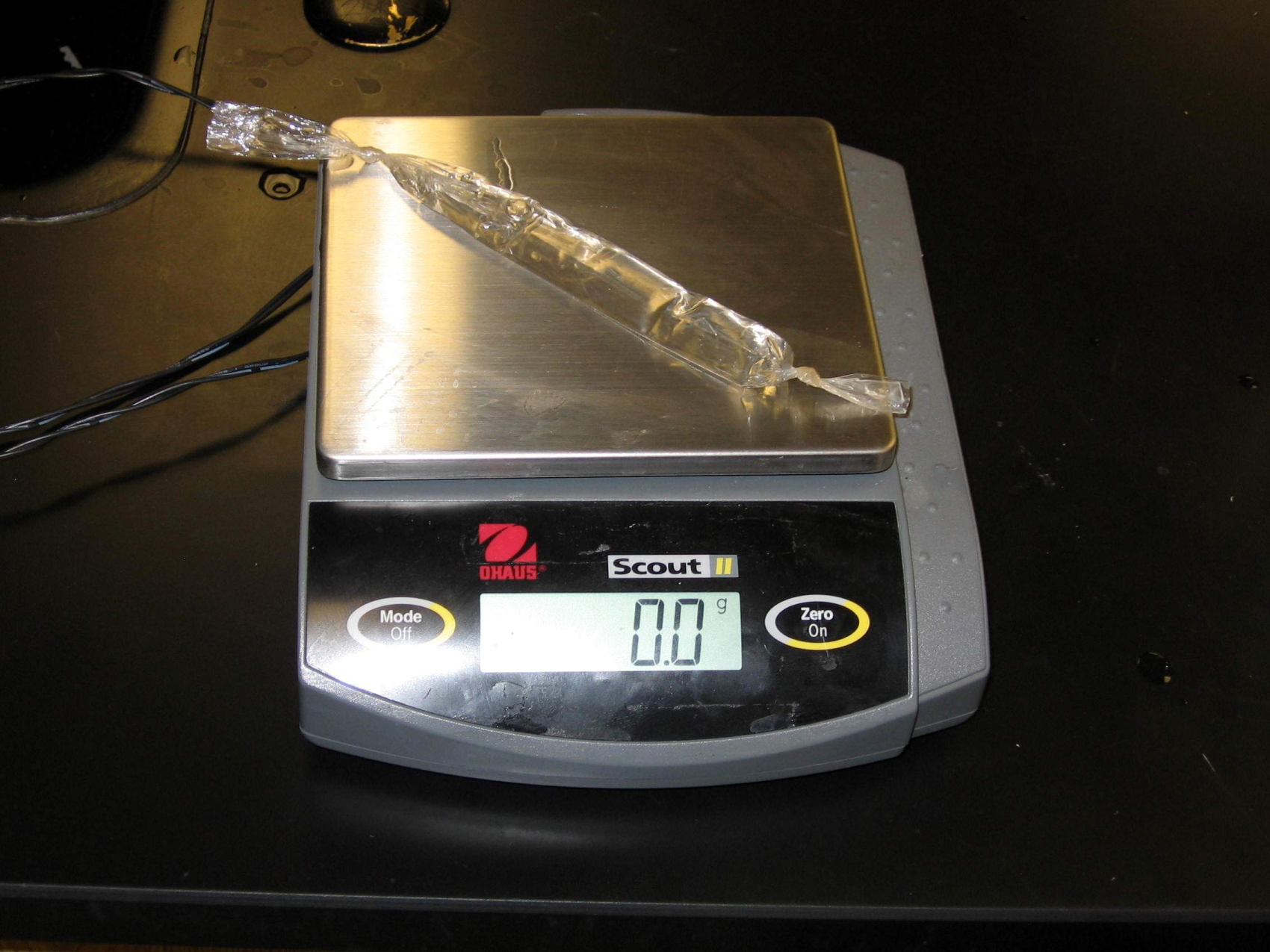 Weigh Tubing and Record “Initial mass”
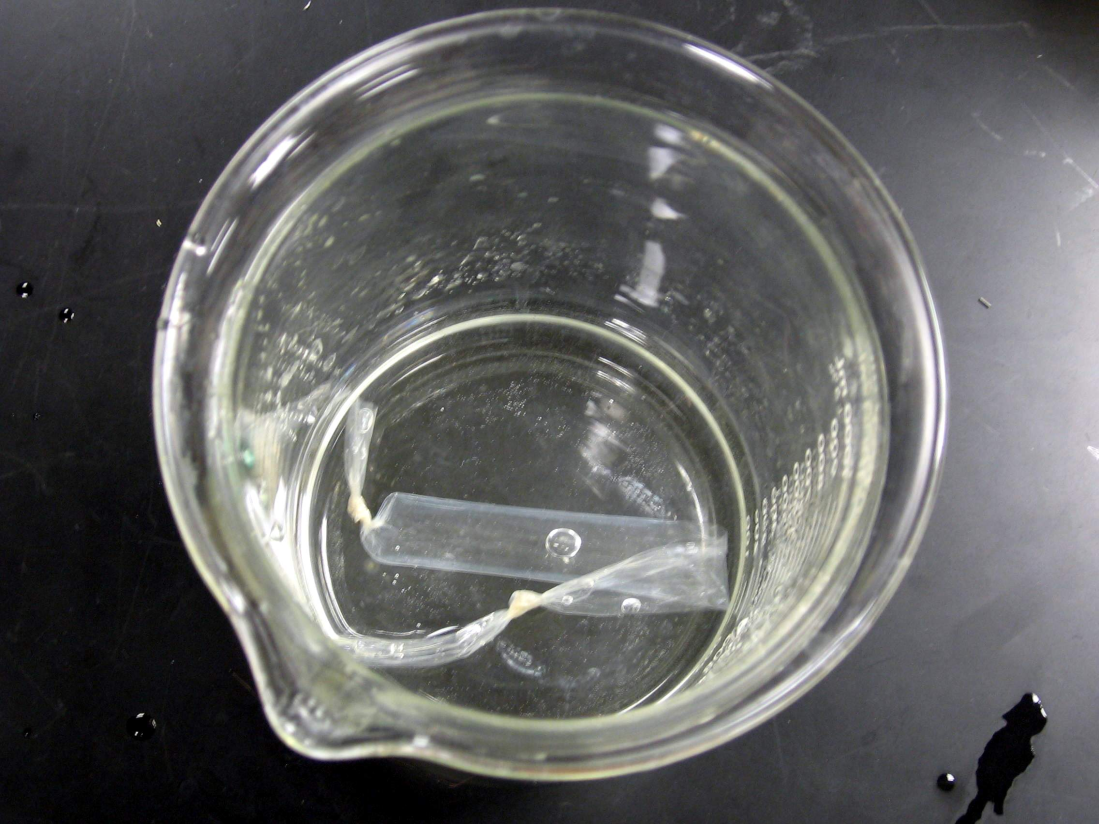 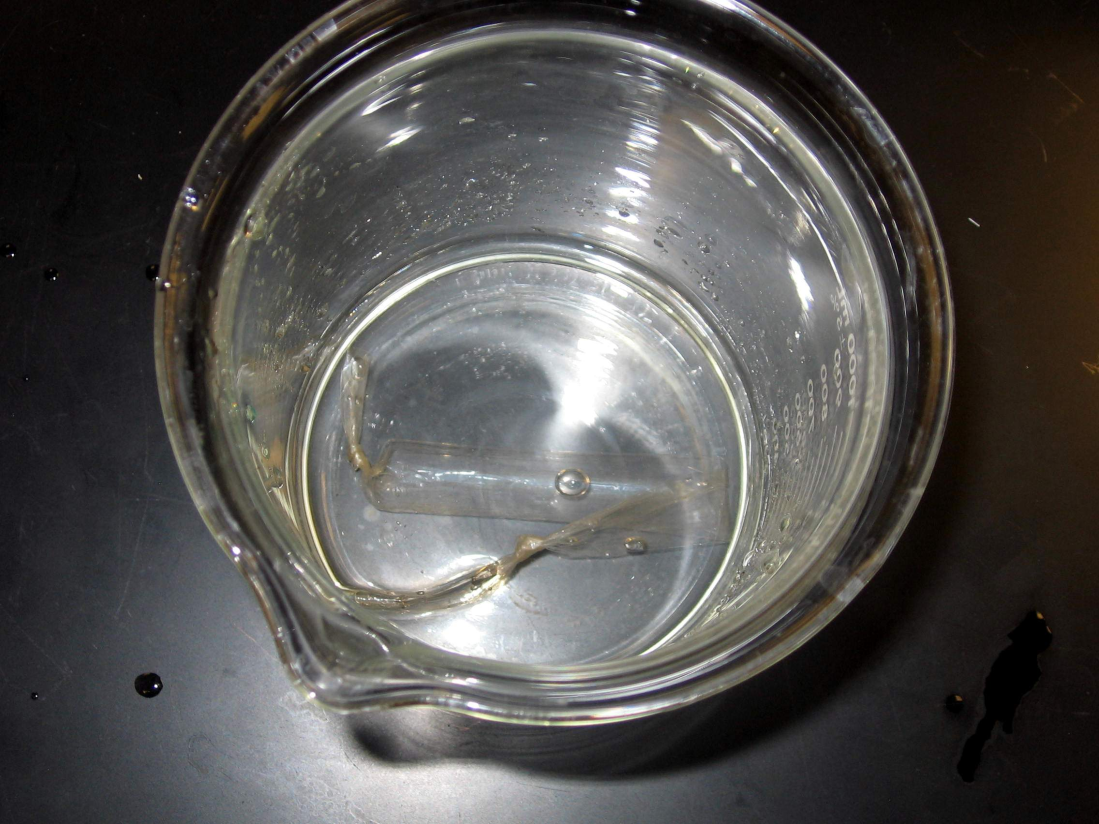 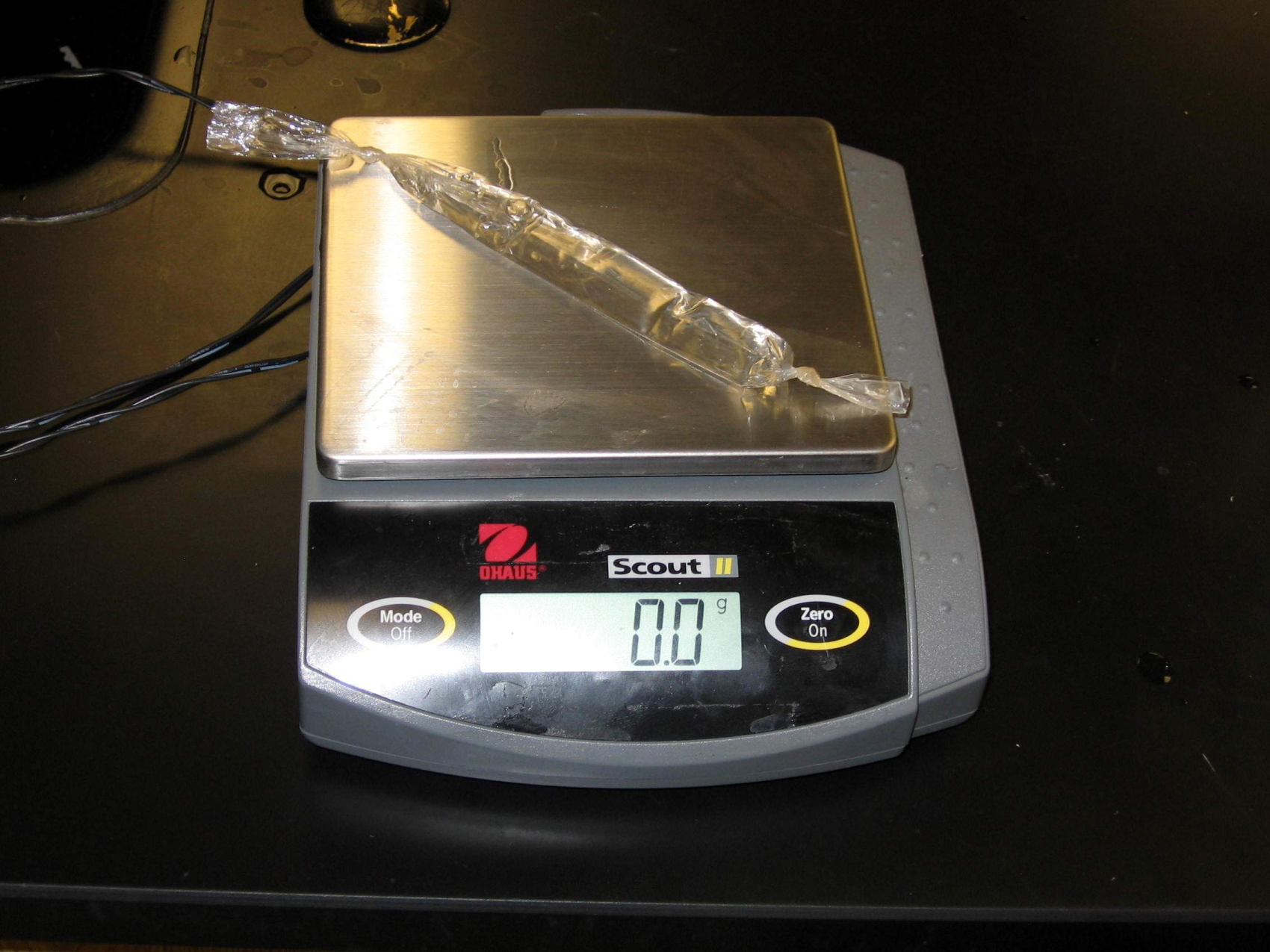 After 30 minutes, weigh “bags” again
and record “Final Mass”
Title: 
Describe what we did in the lab. 
“The Effect of the IV on the DV”.
B. Members of the Group

C. Primary Question
Major goal. State what we are trying to determine in this lab.
D. Hypothesis:
1 hypothesis
Must state WHY! 
As the sucrose concentration increases the mass % change will __________ because…..
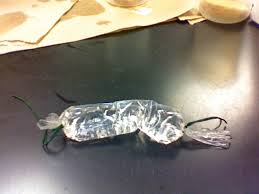 E. Experimental Design and Materials

List or illustrate materials. 
Put procedure description in paragraph form. 
Discuss strategies for testing your hypothesis.
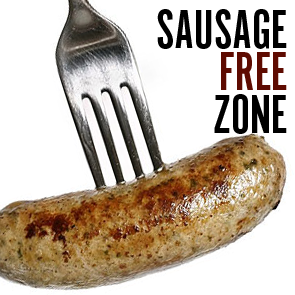 F. Data and Results
Use a straight edge. 
1 graph (label all axis, title)
Show your calculations from the 2 values you used (include the formula). 
1 data table

G. Analysis Questions
Answer the questions provided. 
Need both the question and the answer.
.
H. Conclusion/Discussion 
Describe experiment. 
Describe how you varied the IV and measured the DV. 
LIST your data for each variable. 
Accept/support or reject/do not support your hypothesis. 
Major conclusions you have drawn from this lab (think about this could directly relate to homeostasis and cells).